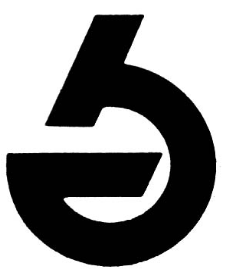 федеральное государственное бюджетное учреждение
«Национальный исследовательский центр эпидемиологии и микробиологии имени почетного академика Н. Ф. Гамалеи»
Министерства здравоохранения Российской Федерации
Новые технологические платформы на основе рекомбинантных вирусных векторов для создания вакцин
Логунов Денис Юрьевич
Член-корр. РАН, д.б.н.
зам.директора
ФГБУ «НИЦЭМ им. Н.Ф.Гамалеи»
Минздрава России
Кандидатные вакцины для профилактики COVID-19
DRAFT landscape of COVID-19 candidate vaccines – 27 May 2020
https://www.who.int/who-documents-detail/draft-landscape-of-covid-19-candidate-vaccines
Стратегия выбора типа вакцины, создаваемой для профилактики COVID-19
Вирусные векторные вакцины 
Стимуляция полноценного иммунного ответа (индукция гуморального и клеточного цитотоксического иммунитета).   
Отсутствие иммунного усиления респираторного заболевания у вакцинированных животных.
Гетерологичная прайм-буст иммунизация
Для иммунизации используются два иммунологически непохожих вирусных вектора, что позволяет одновременно решить несколько задач:
Преодолеть возможное негативное влияние предсформированного иммунитета к компонентам вектора
Значительно увеличить силу иммунного ответа (в 10 раз по сравнению с использованием одного вирусного вектора)
Значительно увеличить длительность иммунного ответа за счет более эффективного формирования клеток памяти
Вакцины для профилактики болезни, вызванной вирусом Эбола 
ГамЭвак-Комби и ГамЭвак-Лио
Вирус Эбола
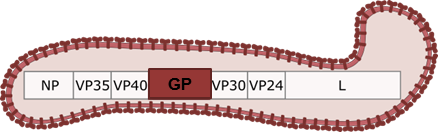 rVSV-GP
Компонент А



Компонент Б
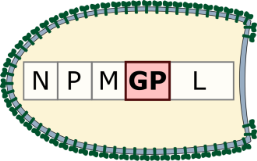 Клонирование гена GP 
в rVSV и rAd5 векторы
GP
rAd5-GP
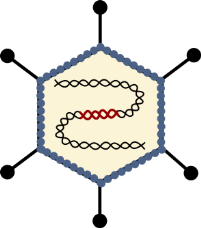 Ген, кодирующий
белок GP
2 вакцины (жидкая и лиофилизированная) зарегистрированы на территории РФ для медицинского применения. 
Вакцина против БВВЭ внесена в КПЭП.
Работа выполнена совместно с 48 ЦНИИ и ВМА им. С.М. Кирова МО
Вакцина для профилактики ближневосточного респираторного синдрома БВРС-ГамВак-Комби
Вирус БВРС-КоВ
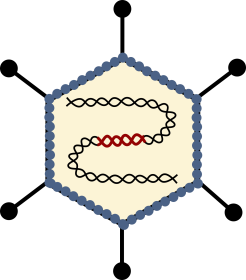 Компонент 1




Компонент 2
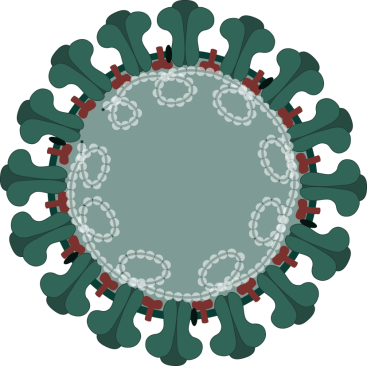 rAd26






rAd5
Гликопротеин S
Клонирование гена S в rAd26 и rAd5 векторы
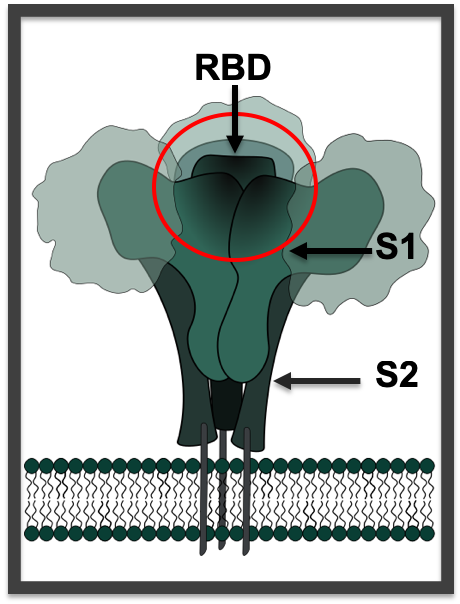 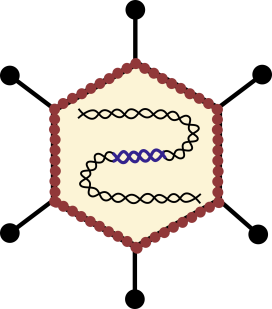 Работа выполнена совместно с 48 ЦНИИ МО,  
ФГБНУ ФНЦИРИП им. М.П. Чумакова РАН
Кандидатная вакцины для профилактики COVID-19
«Гам-Ковид-Вак»
Вирус SARS-CoV-2
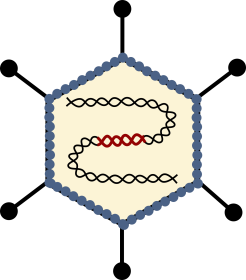 Компонент 1




Компонент 2
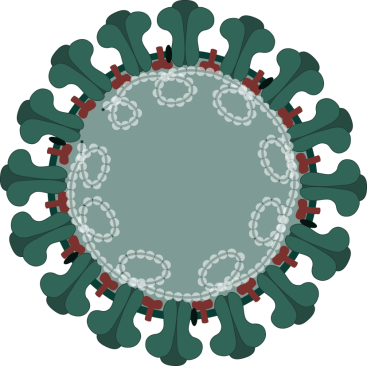 rAd26-S






rAd5-S
Гликопротеин S
Клонирование генов S в rAd26 и rAd5 векторы
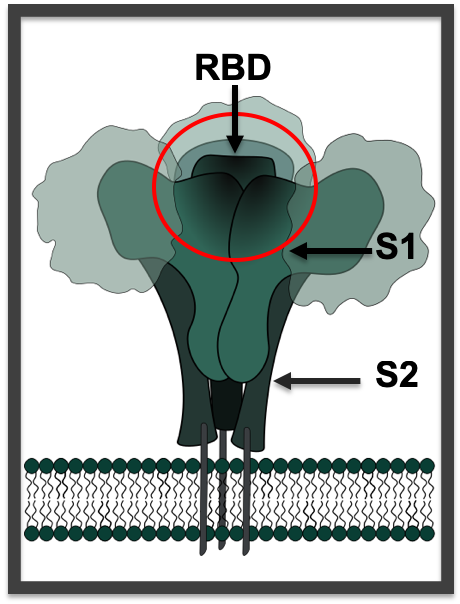 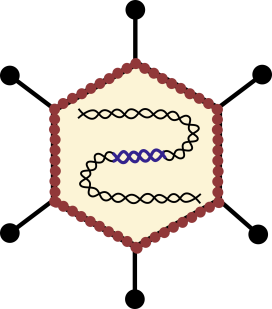 .
Работа выполняется совместно с 48 ЦНИИ МО и 
ФГБНУ ФНЦИРИП им. М.П. Чумакова РАН
Вакцины, разрабатываемые
В ФГБУ «НИЦЭМ им. Н.Ф.Гамалеи» Минздрава России
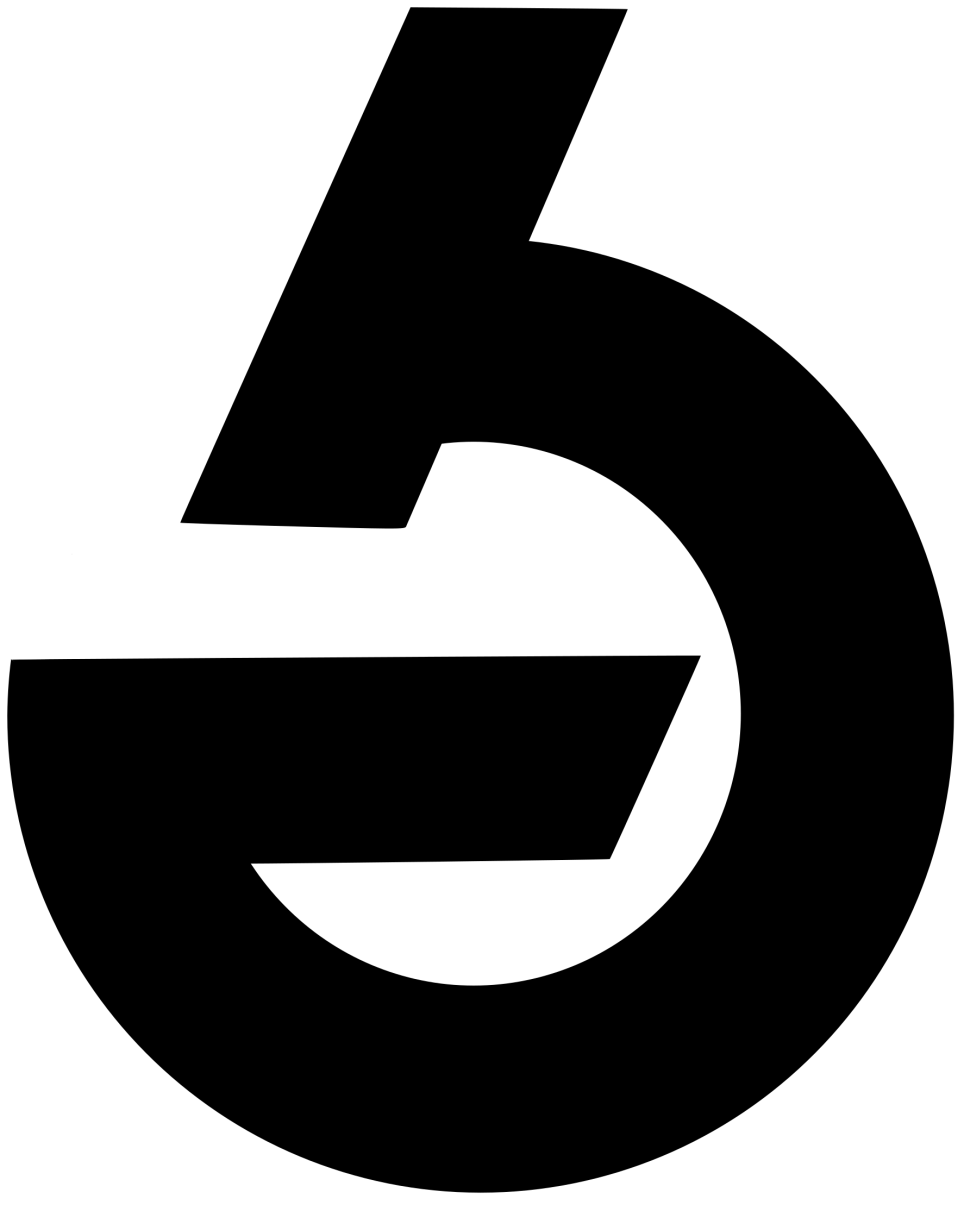 Спасибо за внимание!